POWER BI DEPLOYMENT
POWER BI DEPLOYMENT Power BI deployment means moving the power bi desktop report to Power BI Services (Power BI Web) so that it can be accessed by web and mobile application through secured credentials.
POWER BI REPORT PUBLISHING
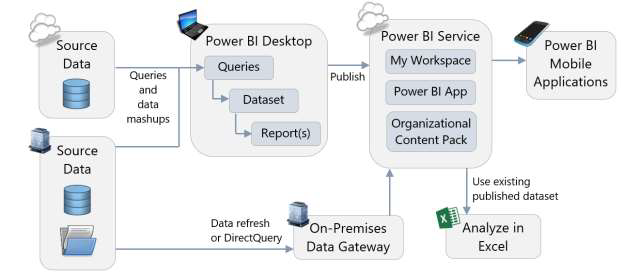 WEB VERSIONS SUPPORTS THREE TYPES OF ACCOUNTS
Web account can be on Microsoft cloud or it can on the domain of the company
POWER BI SERVICES COMPONENTS / FEATURES
POWER BI SERVICES COMPONENTS
POWER BI REPORT FEATURES
POWER BI SECURITY FEATURES
THANK YOUReferences